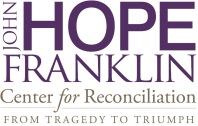 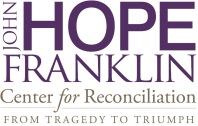 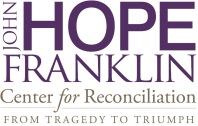 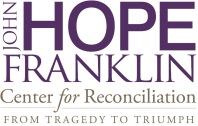 Name xxxxxxxxxxxx

Quotation from or about the person
Name xxxxxxxxxxxx

Quotation from or about the person
Name xxxxxxxxxxxx

Quotation from or about the person
Name xxxxxxxxxxxx

Quotation from or about the person
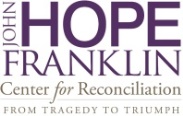 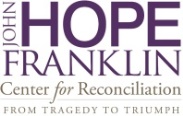 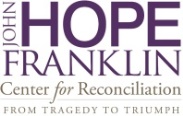 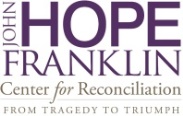 Name …….
2-3 roles/jobs of people
Dates lived

Three Significant Points Regarding xxxxx:

xxxxxxxxxxxx











Xxxxxxxxxxxx
















xxxxxxxxxxxx
Name …….
2-3 roles/jobs of people
Dates lived

Three Significant Points Regarding xxxxx:

xxxxxxxxxxxx











Xxxxxxxxxxxx
















xxxxxxxxxxxx
Name …….
2-3 roles/jobs of people
Dates lived

Three Significant Points Regarding xxxxx:

xxxxxxxxxxxx











Xxxxxxxxxxxx
















xxxxxxxxxxxx
Name …….
2-3 roles/jobs of people
Dates lived

Three Significant Points Regarding xxxxx:

xxxxxxxxxxxx











Xxxxxxxxxxxx
















xxxxxxxxxxxx